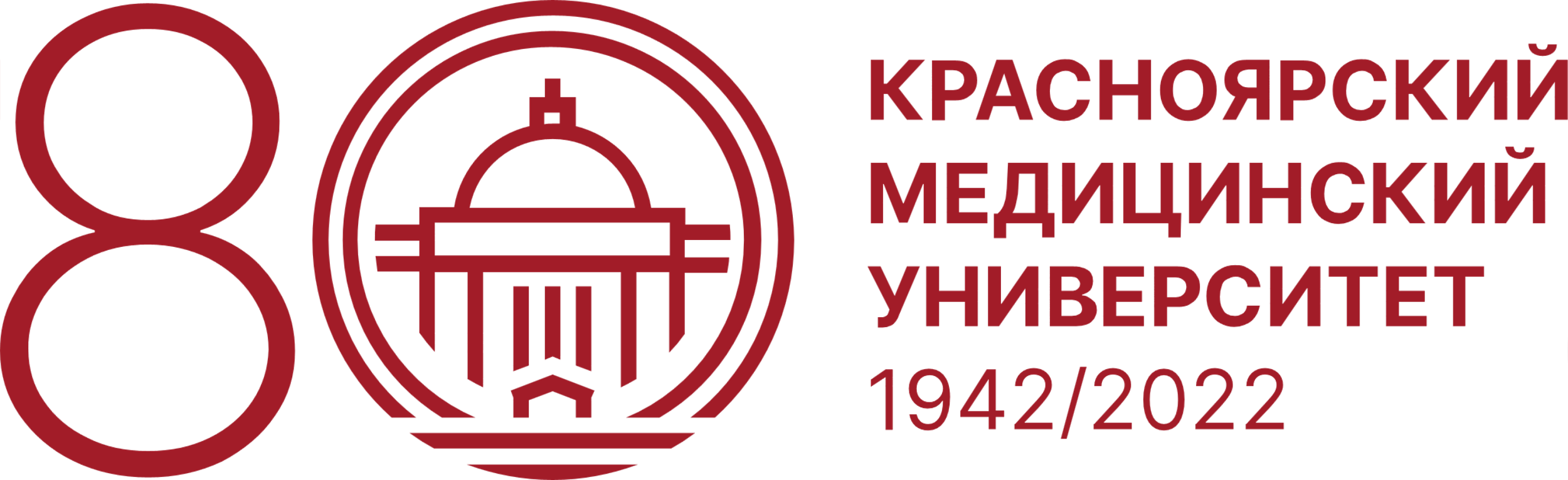 План реализации рекомендаций Государственной экзаменационной комиссии по специальности 31.05.03 Стоматология
Декан стоматологического факультета 
 Тарас Владимирович Фурцев



20 сентября 2022 г.
Государственная экзаменационная комиссия  рекомендует:

Переработать и актуализировать в соответствии с базой оценочных средств первичной аккредитации специалистов сборник тестовых заданий для ГИА и перечень практических навыков,  добавив навык «Консультирование» 
	
План реализации:
1. Методической комиссии специальности Стоматология и кафедре терапевтической стоматологии переработать и актуализировать сборник тестовых заданий для ГИА, в соответствии с базой оценочных средств первичной аккредитации специалистов; подготовить его к изданию (ответственный – доцент Орешкин И. В., срок исполнения до 01.11.2022).

2. Методической комиссии специальности Стоматология дополнить перечень практических навыков для ГИА навыком «Консультирование», проконтролировать его утверждение в программе ГИА (ответственный – доцент Орешкин И. В., срок исполнения до 01.11.2022).
Государственная экзаменационная комиссия  рекомендует:

Переработать и актуализировать  перечень заданий по неотложной помощи для III этапа ГИА.


План реализации:
Методической комиссии специальности Стоматология совместно с кафедрой мобилизационной подготовки здравоохранения, медицины катастроф и скорой помощи с курсом ПО пересмотреть и актуализировать в соответствии с профессиональным стандартом специальности перечень заданий по неотложной помощи для III этапа ГИА (ответственный – доцент Орешкин И. В., срок исполнения до 01.11.2022).
Благодарю за внимание!
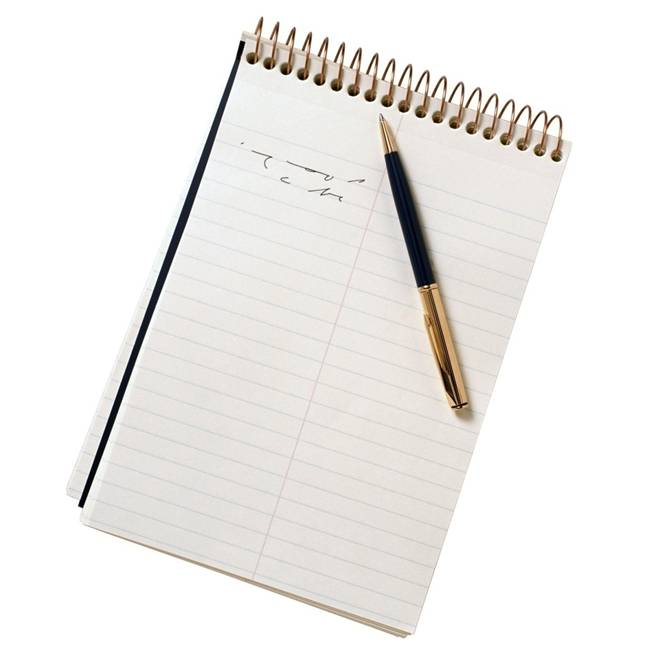